KONU-3: Antikçağ: Yaşlıların Altın Çağı Mı?
Kaynak:  İsmail Tufan, Yaşlılık: Antik Çağdan Günümüze İstanbul: Aykırı Yayınları, s. 11-26.
1
İşlenecek Konular
1) 19. Yüzyıla Kadar Yaşlılar
2) Aile Kavramının Değişimi ve Yaşlı İnsan
2
Giriş
Antikçağdan kalan eserleri inceleyen bazı araştırmacılar, bundan 2000-2500 yıl önce yaşlı insanın ‘Altınçağı’nı  yaşadığı görüşünde birleşmiştirler.
3
Sokrates’in öğrencisi Platon’un yaşlı insan üzerine söyledikleri o kadar güzeldi ki, bu araştırmacılar o dönemlere duydukları özlemi dile getirirken, günümüzde yaşamaktan duydukları pişmanlığın sızı ve sancısını yüreklerinde hissettiler.
4
Giriş
İnsanlık, geçen birkaç bin yıllık zaman içinde manevi değerlerinden önemli kayıplar vermiş, modernleştikçe ön plana maddiyat çıkmış ve “bilge” yaşlısının cılız sesine kulak vermeyi unutmuştur.
5
Oysa Avrupa kültürünün kaynağı kabul edilen eski Yunan kültüründe yaşlıların yaşam tecrübelerinden, fikirlerinden yararlanan veya yararlanmayı candan arzu eden bir gençlik ve nesilleri birbirlerine bağlayan bir saygı vardır. 
Etrafında kümelendikleri bilgelik mertebesindeki yaşlıyı can kulağıyla dinler, onun tecrübe dolu mantığından fışkıran bilgileri emercesine beyinlerine kaydederlerdi.
6
Bu, işin hikaye tarafı. 
Oysa gerçeğin hiç de öyle olmadığı, yapılan başka araştırmalarla kanıtlanmıştır.
Uzun ömürlülük, 20. yüzyıla ait ve endüstri toplumlarında daha sık rastlanılan bir olgudur.
7
Bugün bile ortalama yaş sınırı 50 ve altında olan gelişmemiş birçok ülke bulunmaktadır. 
- Tıpta ve ilaç endüstrisinde son yüz yıl içinde atılan dev adımlar, 
- Hijyenik bir ortamın sağlanmış olması, 
- Çalışma hayatına getirilen teknolojik ve sosyal yenilikler, 
- Genel eğitim düzeyinin yükselmesi vb.
8
İnsan ömrünü uzatan önemli faktörlerden sadece birkaçıdır. 
Antikçağda bütün bu unsurlar yoktu ve insanların büyük çoğunluğu çok kısa süren bir yaşamın ardından hayata gözlerini kapıyorlardı.
 Yaşlanma süreci hem zaman açısından kısa hem de algılanışı bakımından farklıydı.
9
Şayet o yaşa ulaşabildilerse 30-35’inden sonra “öbür dünyanın” hazırlıklarına başlanırdı. 
“Ölümün çehresinin genç” olduğu dönemlerde dünyaya gelen bebeklerin neredeyse yüzde 80'i, henüz bir yaşına basamadan ölmekteydi.
10
Sadece yüz insandan bir tanesi 60 veya üzeri yaşa ulaşma şansına sahipti. 
Eski Roma halkı, eğer savaşlardan ötürü ölmezlerse, bu kez veba veya tifüs salgını binlercesini bir anda yok etmekteydi.
 Bir Romalı askerin ortalama ömrü 22 yıldı.
11
Ölüm olaylarının güncel yaşamın değişmez bir parçası olduğu, kadavra kokusundan geçilmeyen koşullar altında birkaç tane yaşlının, anlattıklarına tüm gençliğin büyük ilgi göstereceğini varsaymak gerçekçi bir yaklaşım olamayacağı için, bazı araştırmacıların bu “hayali yaşlılar dünyası" şüphe uyandırmıştır.
12
Hangi gerekçelerden ötürü, Antikçağın genç bir insanı, yakında büyük bir olasılıkla öleceğini bile bile, yaşı 80’e varan Platon’u dinler ve onun hayat tecrübelerini değerlendirmeye çalışabilirdi ki?
13
Hiçbir zaman kullanamayacağı, işine yaramayacak tecrübelerden neden büyük bir fayda umut edebilirdi? 
Bu gibi sorulara mantıklı bir yanıt vermek mümkün olamıyordu.
İşin mantıklı asıl yönü, yaşam beklentisi düşük olan bir kişinin, bu süreyi kendi hoşlanacağı biçimde geçirmeye çalışması ve kendi yaşam tecrübesini kendisi yapmaya çalışmasıydı.
 Ve zaten öyle de olmuştur)
14
“İdeal” ile “realite” arasındaki farklılık günümüze kadar uzanmıştır. 
Artık bugün Platon’un veya Seneca’nın söyledikleri ile yaptıklarının farklı şeyler oldukları bilinmekte, bahsettikleri yaşlı insanların kimler oldukları da!
15
Uzun bir yaşam için gereken ortam oluşmamışsa, biyolojik sistemin uzun bir dönem ayakta kalabilmesi de mümkün olamaz. 
20. yüzyılın başlarına kadar, uzun yaşamı sağlayabilecek ortam, Avrupa da dahil olmak üzere, dünyanın hiçbir ülkesinde yoktur.
16
Uzun ömürlülüğün doruk noktaya ulaştığı Almanya’da bundan yüzyıl öncesine kadar ortalama yaşam süresi 50 yıl civarında kalmaktaydı.
17
Bunun anlamı toplumda yaşlı insanın bulunmadığı değil, ama ölümlerin genellikle gençlik yıllarına rastlamasıydı. 
Geriye kalan az sayıdaki yaşlı insan, o dönemlerde mümkün olan en iyi koşullarda yaşayabilenlerdi.
18
Bunlar arasında o dönemlerin devlet adamları, yüksek rütbeli askerleri, krallar ve Sofokles’in “Kralın sadık dostu” olarak tarif ettiği filozoflar da vardı. 
Yaşlanma olgusunun henüz toplumsal boyutlara ulaşmadığı dönemlerde yaşlılık ve yaşlanma üzerine fikir öne sürenlerin, kendi yaşlılıkları ve bulundukları toplumsal kesime özgü yaşlılık ve yaşlanmayı dile getirdiklerini görülmektedir. 
Sokaktaki kölenin yaşlılığından söz eden bir filozofa tarihte rastlandığı görülmemiştir.
19
Onlar genellikle sosyo-ekonomik statüsü yüksek konumundan ötürü sözü dinlenen ve saygı gören yaşlılardan, onların duygularından, beklentilerinden ve hayallerinden dem vurdular.
 Zaten geneli ilgilendirecek bir yaşlılık ve yaşlanmanın varlığı söz konusu olmadığı için de, başka türlüsü beklenemezdi.
20
Eğer gerçekten söylendiği gibi genç nesiller kendilerine saygı göstermişlerse, o gençler de yine o kesimden gelen ve büyük olasılıkla yaşam süresi diğerlerine göre uzun olması beklenenler arasında yer alıyorlardı.
21
Yaşlı insandan ve onun saygınlığından söz eden, bilinen ilk edebi eser İÖ 8. yüzyılda yaşadığı tahmin edilen, eski Yunan edebiyatının ünlü destan şiirlerinden İlyada ve Odysseia’nın yazarı Homeros’un İlyada’da yaşlı Nestor aracılığı ile aşırı biçimde olumlu bir yaşlı görüntüsü çizmiş olmasıdır.
22
Günümüzden yaklaşık 2800 yıl önce kaleme alınmış bir destandaki yaşlı kahraman hakkında söylenenlerden hareket edilerek, o dönemlerde toplumun geneli tarafından kabul gören olumlu bir yaşlı insan ideolojisinin var olduğu kanısına varılmış ve yaşlıların eskiden adeta bir cennette yaşadıkları fikri ortaya atılmıştı.
23
Platon (İÖ 427-347) yaşlanmanın kişiye özgü bir süreç olduğundan söz etmekteydi. 
Her kim gençlik ve orta yaşlılık yıllarında görevlerini tam anlamıyla yerine getirirse, yaşlılıktan korkmasına hiç gerek kalmazdı.
24
Bilinçli yaşanılan bir gençlik ve orta yaşlılık, yaşlılığa hazırlanmanın en iyi yoluydu. 
Bilgelik ve huzur kapılarını açabilecek tek doğru davranış buydu.
Yaşlanma sürecine sosyal çevrenin etki edebileceğini Platon düşünememişti.
25
Günümüzde de yaygın olan bu görüşün yaklaşık 2400 yıllık bir mazisi bulunduğunu, böylece Platon’un bize kadar ulaşan fikirlerinden görmüş oluyoruz.
O zamanlar çok az insana nasip olan 81 yaşına kadar yaşama mutluluğuna erişen Platon, tamamen idealize edilmiş bir yaşlı görüntüsü çizmektedir.
26
Onları üstün zekalı, bilge ve dengeli karar verme yeteneğine sahip insanlar olarak tanımlamakta ve bu tür özelliklerin, yaşlılığın “doğasında” bulunduğunu iddia etmektedir.
Gençlere öğüt verebilecek en ideal insanların da yaşlılar olduğunu belirtir.
27
89 yaşına dek yaşamış olan Sophokles de yaşlı insanı tıpkı Platon gibi bilge olarak tanımlar, öğütlerine kulak verilmesini ister. 
Platon ve Sophokles’in tarif ettikleri “ideal” yaşlı, ne dün ne de bugün, aslında hiç yaşamadı.
28
Bunlar belki öyle olması istenen birer öneri, belki filozofların kendilerini algılayış biçimleri ve belki de zaman içinde ulaştıkları konumu kaybetmemek için verilen bir mücadeleydi.
“Yasalar” adlı eserinde Platon, yaşlılara ilgi gösterilmesini ve korunmalarını istemektedir.
29
Önce tarif ettiği yaşlı insan görüntüsüyle hiç bağdaşmayan tezatlık içeren bir istek bu! 
Çünkü saygın, bilge ve kralların bile vazgeçemedikleri yaşlıların, korunmaya ve yardıma muhtaç olduklarından söz ediliyor. 
Böylece ideal ile gerçek durum arasındaki farkı, bu cümleden yakalıyor ve insanlığın son iki bin yıllık dönem içersinde manen gerileme göstermediğine tanık oluyoruz.
30
Platon ve Sophokles’ten daha gerçekçi, fakat büyük önyargılarla dolu bir Aristoteles (İÖ 384-322), “Rhethorik” adlı eserinde yaşlılığı tamamen olumsuz yönleriyle tarif ediyor. 
Yaşlılığın fiziksel belirtileri olarak, zeka gerilemeleri ve toplumda yaşlı insana değer verilmeyişini dile getiriyor.
31
Ona göre yaşlı insan, kavgacı ve geçimsiz, yaşlıya karşı duyulacak acıma duygusu ise bir zayıflıktı. 
Aristoteles’in yaşlılık ve hastalık arasında kurmuş olduğu ilişki de, Antikçağ insanının yaşlılık hakkında ne kadar farklı görüşlere sahip ve görüşler arasındaki mesafenin ne kadar fazla olabildiğini açıkça göstermektedir. 
Aristoteles, “hastalığın erken gelen bir yaşlılık, yaşlılığın ise doğal bir hastalık olduğuna” inanıyordu.
32
Tabii Aristoteles’in bu fikri, hastalık olgusuyla ilgilenmeyi meslek edinmiş olan insanların gözünden kaçmadı. 
Tıp tarihine bakıldığında Pergamonlu Galen’in (İS 129-199) bu görüşe şiddetle karşı çıktığını görüyoruz.
33
Hastalığın “doğaya karşı” bir süreç olduğunu belirten Galen, yaşlanmanın doğallığına dikkat çekmiş ve mantık ustası Aristoteles’in de mantık hatasına düşebildiğini göstermişti. 
Ama ilk başarılı kalp naklini gerçekleştiren ünlü Güney Afrikalı cerrah Christian Bemard (1922- 2001) Alman dergisi Stem’e verdiği bir demeçte “Yaşlanma benim için bir hastalıktır” diyerek, tekrar bizi 2000 yıl geri götürüyordu.
34
Filozof, hatip ve devlet adamı Seneca’nın eski Roma döneminde, yani bundan yaklaşık 2000 yıl önce söylediği sözlerden, o dönemde yaşlılar hakkındaki düşüncelerin Platon, Sophokles veya Cicero’nun hayalinde tasavvur ettikleriyle bağdaşmadığını görüyoruz.
35
Seneca bir gün kölesine eziyet eden bir adamı görünce “Kölesine eziyet eden aslında kendisini alçaltır” derken, aynı Seneca kendi evinin önünde nöbet tutan bir yaşlı köleye gözü ilişince, kahyasına seslenerek, “Bu enkaz da nereden çıktı? Onu kapı ağzına yerleştirmekle ne de iyi etmişsin. Sanki yakında evi terk edecek ve dinleneceği son yuvasına taşınacakmış gibi bir hali var! Yaşayan bu ölüyü nereden bulup getirdin?” diyebilmiştir.
36
Senaca’nın sözlerini işiten kölenin, “Efendim! Beni tanımadınız mı? Ben Felicio’yum. Küçükken birlikte oyunlar oynamıştık” demesinden anlaşılan odur ki, yaşıtı olan bir köleyi “yaşlı” olarak nitelendiren ve onu bir ayağı çukurda biri olarak algılayan Seneca, bulunduğu sosyal konumundan aldığı güvence ve sağladığı maddi ve manevi imkanlardan ötürü “kendisini” yaşlı kategorisine dahil etmemektedir.
37
Günümüzde de aynı olgunun bir başka türüne yaşlılıkta cinsellik konusunda rastlamaktayız.
 Kadınlar belli bir yaştan sonra sosyo-ekonomik durumları yüksek de olsa, karşı cinsin ilgisini çekmeyi başaramazken, erkeklerde durum daha farklı gelişiyor. 
Aradaki yaş farkının büyük olduğu birçok evlilikte, sosyo-ekonomik durumu yüksek olan bir erkeğin, kendisinden oldukça genç bir kadınla evlendiği görülebiliyor.
38
Yaşlanma süreciyle ayrıntılı bir şekilde ilgilenmiş olan Cicero’nun (İÖ 106-43), yaşlanan insanda oluşan ruhsal ve sosyal değişimlere değinmiştir.
 İleri yaşlılıkta meydana gelen zihinsel değişimlere çeşitli örnekler veren Cicero’ya göre, insan yaşlılığında da başarılara imza atabilecek kapasiteye sahiptir.
39
Cicero’nun modern Gerontoloji’de de kabul gören bu fikri, yaşları 80’in üzerine çıkan şahsiyetleri örnek göstererek desteklemesi, onun yaşlılığa ve yaşlanma sürecine verdiği önemi ortaya koymaktadır. 
Özenle ve üzerine basarak belirttiği en önemli faktör, ömür boyu çalışmaktır. 
O, buna “alıştırma” demiş ve her türlü yetenek ve becerinin alıştırma yapılarak gelişeceğini ve alıştırmaların sürekli olması gerektiğini vurgulamıştır.
40
Ünlü bir piyanist günde kaç saat alıştırma yaptığı sorusuna, “eğer bir gün çalışmazsam kendim, iki gün çalışmazsam yakın çevrem, üç gün çalışmazsam bütün seyirci aradaki farkı sezer” derken, yaşamın ileri safhalarına kadar yeteneklerin korunabilmesi için, çalışmanın büyük önemine dikkat çekmiştir.
41
Cicero, antikçağın ileri görüşlü bir filozofu olduğunu, yaşlanma sürecini ters yönde etkileyen dört ana unsuru belirlerken de göstermiştir. Bunlar:
1. Verimli bir uğraştan mahrum bırakılarak, pasifliğe mahkum edilmek,
2. Bedensel güç kaybı ve şikayetlerin başlaması,
3. Yaşam zevkinden mahrum edilme, yaşamın hoş olan tecrübe ve sevinçlerinden dışlanma,
4. Ölümün yakınlığını bilinçli olarak hissetmektir.
42
“İhtiyarlıkta, etrafınızı saran gençliğin, sizden bir şeyler öğrenmek istemesinden daha hoş bir şey olabilir mi!" diyen Cicero, yaşlanan insanın üzerinde sosyal çevrenin üstlendiği role ve yaşlanma sürecindeki etkisine de parmak basmıştır. 
Ama aynı zamanda kuşakların birbirlerine olan ihtiyaçlarına da.
43
Genç ve yaşlı kuşağın arasındaki tutkalı, yaşam tecrübeleri olarak görmüş ve hayatının son virajına giren insanlara mutluluk ve huzur veren olayın, gençliğin yaşlıya göstereceği saygı ve sözlerine vereceği değerle ölçülebileceğini belirtmiştir.
44
Zihinlerimizde çizdiği resim, toplumdan soyutlanmamış bir yaşlıdır. 
Hayatın başlangıcında olan gençler, yaşlıyı aralarına almış ve onu can kulağıyla dinlemektedirler.
45
Cicero’nun hayalinde kurduğu bu ideal resme, ne o gün ne de bugün genel anlamda rastlanabilmiştir. 
Genç ve yaşlı nesiller arasındaki ilişki hep belli bir gerilime maruz kalmış, bazen bu durum aşırı boyutlara da ulaşabilmiştir.
46
Eğer bugün Avrupa ülkelerinde ve AB D’de kuşakların arasında bir çatışmanın bulunduğundan söz ediliyorsa, yaşlı insanlar kendi akrabaları tarafından bir hastane veya bir mağazanın önüne boynunda bir şilt asılı olarak terk ediliyorsa, bu durum, genç ve yaşlı nesiller arasındaki ilişkinin ne kadar dibe çöktüğünün bir kanıtıdır.
47
Kaybolan yılların ardından ağıtlar yakma yerine, bulunduğu konumla barışık olmayı tercih etmesi ve acınılmayı bekleyen zavallı bir ihtiyar olmaktansa, çalışarak elde edilecek bilinçli bir yaşlanmayı öneriyor olması, bütün idealize edilmiş düşüncelerine rağmen Cicero’nun yaşlılık ve yaşlanmayı, daha gerçekçi bir perspektif içinde değerlendirebildiğini gösteriyor.
48
Binlerce yıllık bir geçmişin derinliklerinden kopup, bize kadar ulaşan mesajı ise, yaşlılıkta yaşam kalitesini belirleyen bir tek faktörün bulunmadığı ve daha ziyade bir faktörler yumağından söz edilebileceğidir.
49
19. Yüzyıla Kadar Yaşlılar
Çağa ve ülkeye göre, yaşlılara karşı toplumun takındığı tutum ve tavırlar, güneşli mi yoksa bulutlu mu olacağına karar veremeyen, bir açıp bir kapayan hava gibi değişim göstermiştir.
50
Yaşlı insanın saygınlığı güçlü değişimlere maruz kalmış ve bazen dramatik boyutlara kadar ulaştığı olmuştur. 
Güncel yaşamda gördüğü ilgi ve itibar, her çağda, ait olduğu toplumsal sınıfa, cinsiyetine ve mal varlığına bağlı kalmıştır.
16. ve 17. yüzyıllarda bedensel güç kaybına uğrayan kişilere “yaşlı” denmiş, “yaşlılık” takvimsel yaşla ölçülen bir yaşam dönemi hiç olmamıştır.
51
Kendisini yaşlı gören ve hisseden ve aile içindeki yetkilerini genç kuşaklara devreden yaşlı kabul edilmiştir. 
Bu arada giyim kuşama bağlı olarak da yaşlı ile genç ayrımı yapılmıştır. 
Duyguların aynası olarak kabul gören kıyafet, bugün olduğu gibi o gün de topluma iletilen mesajdı.
52
20. yüzyılın başlarına kadar yaşlılık bir hastalık olarak görülmüyordu ama sakatlıkla eş anlam taşıyordu ve biyolojik faktörlere bakılarak sakatlığın derecesinde karar kılınıyordu. 
Daha sonraki dönemlerde yaşlılığın sosyal içerikli bir olgu olduğu düşüncesi, toplumsal bilincin içine yerleşmeye ve kabul görmeye başladı ve emeklilik sigortasının yürürlüğe konmasıyla  birlikte artık yaşlılık, takvimsel yaşla belirlenen bir yaşam dönemine dönüştü.
53
16. ve 17. yüzyıllarda yaşlı insanlar, toplumun diğer bireyleriyle eşit ve aynı haklara sahip tam üyeleri olarak kabul edilmediler. 
Tiyatro sahnelerinde ve gerçek yaşamda o dönemlerin yaşlısı kimseye pek zararı dokunmayan, ama bir faydası da olmayan, bir yük olmaktan başka hiçbir işe yaramayan ve durmadan şikayetlerini dile getiren dırdırcı bir varlıktan ibaret olarak kabul edilmekteydi.
54
Antikçağın sözde saygı değer yaşlı görüntüsü, dini inanç çerçevesi içinde korunmasına korundu ve uzun bir dönem canlı kalması sağlandı, ancak bu ideoloji hayatın katı gerçekleri içinde yer almayı, Antikçağda olduğu gibi, 16-17. yüzyıllar arasında kalan dönemde de başaramadı.
55
Yaşlılık, ölümün ilk basamağı olarak algılandı ve dönemin edebi eserlerinde dile getirilirken, tüm acımasızlığı ve çirkin yönleriyle anlatıldı. 
Yaşlı, toplumun istenmeyen insanı, ölümün habercisi, faydasız ve ürpertici bir varlığıydı.
56
Görmezlikten gelinmeli, onlara acınmamalı ve hele saygı, hiç duyulmamalıydı.
 Bunak ve mantıksız, bedenen güçsüz olan yaşlılar, toplumu sömüren birer asalaktan başka bir şey olamazlardı. 
Bedeninden kuvvet, beyninden zeka fışkıran genç erkeklerdi örnek alınması gerekenler, kullanılmaktan eskimiş yaşlılar değil.
Savaşlardan ve salgın hastalıklardan bunalmış bir halkın, zaten yakında ölecek olan yaşlı insanla ilgilenmesine gerek yoktu.
57
Kısa süren yaşamın tadına varmak, her anını doyasıya yaşamak, yemek-içmek, cinsellikte doyuma ulaşmak... 
Böyle bir ortamda yaşlının işi ne olabilirdi ki? 
Bir kenarda oturmalı ve ölümü sessizce beklemeliydi.
 Zamanında onlar da kendi yaşlılarına aynı şekilde davranmamışlar mıydı?
Yaşlılara karşı bu vurdum duymazlık 18. yüzyıla kadar böyle devam etti.
58
Bu dönemin ikinci yarısından sonra toplumsal ahlak giderek etkisini göstermeye başladı ve bu kez yaşlı, toplumun taçsız kralı ilan edildi. 
“1672’de sosyal bilimci Samuel Putendorf toplumsal görevler öğretisi içinde başkalarına zarar vermeyi yasakladı ve toplum fertlerine karşı saygılı davranılmasını istedi.” 
18. yüzyılın ortalarından itibaren başlayan tartışmalarda yaşam süresine dıştan etki edilip edilemeyeceği ele alınıyordu.
59
Oysa 16. yüzyılda böyle bir tartışmanın başlamasına olanak yoktu. 
Hastalık ve savaşlardan ötürü her tarafın cesetlerle dolu olması, bu düşüncenin yeşermesini sağlayacak zeminin oluşmasına büyük bir engeldi. 
Fakat tıp alanında atılan ilk başarılı adımlar sayesinde, ölümün her zaman bir kurtuluş olamayacağı ve hayatın yaşanmaya değer taraflarının da var olduğu algılanıyordu.
60
“Christoph Wilhelm Hufeland 1796 yılından beri ‘Makrobiyotik veya İnsan Yaşamını Uzatma Sanatı’ adlı yazısıyla neredeyse bir toplumsal hareketin başlamasına neden olmaktaydı." 
Umduğundan daha fazla yaşama şansının ciddi bir şekilde bulunduğunu gören insanlar, ilk defa bu kadar somut hale gelen yaşlılığın ve yaşlılıkta karşılarına çıkabilecek sorunların bilincine varmaya başladılar.
61
Yaşlılığın kendileri açısından ne anlam ifade ettiğini düşünmeye ve üzerine kafa yormaya başlarken olayı da kavrıyorlardı. 
Bir gün kendilerinin de yaşlı olabileceklerini ve aynı kötü davranışlara maruz kalabileceklerini gördüler.
62
Yaşlılığın sadece küçük bir insan grubuna özgü ve kadere bağlı bir özellik olmadığını öğrenince, yaşlılığı bireysellik perspektifi içinde ele almaya başladılar.
Aynı dönemlerde Avrupa’da sosyal yaşama, endüstriye ve bilim alanlarına gözle görünür bir hareketlilik de geldi.
63
Fransız devrimi, Endüstri Devrimi, eğitim ve öğretimin geniş kitlelere yaygınlaştırılması, okuma-yazma bilenlerin çoğalması için yapılan girişimler, mikroskobun geliştirilmesiyle hastalıklara yol açan mikroplarla mücadelede elde edilen başarılar, çocukların çalıştırılmasına getirilen yasak gibi daha birçok olay, 18. yüzyıl sonundan başlayarak 19. yüzyılın sonuna kadar toplumsal yaşamı kökünden etkilemiştir.
64
Birey, yeryüzündeki varlığının anlamını sorguladı ve yeni bir bilinçlenme başladı. 
Bütün bunların eşliğinde 20. yüzyıla adım atıldığında, sadece yaşlılığın değil, artık Avrupa’nın da çehresi değişmişti.
65
Aile Kavramının Değişimi ve Yaşlı İnsan
Eski Yunan ve Roma filozoflarının eserlerindeki yaşlı tipinin, o dönemlerde oluşmasına uygun ve elverişli sosyal ortam mevcut muydu? 
Toplumda saygınlığı ile tanındığı söylenen yaşlı insanlara, gençlerin hakikatten o derecede büyük bir saygı duymaları için herhangi bir sebep var mıydı?
66
Aile içinde genç ve yaşlı nesiller arasındaki ilişkinin boyutları nasıldı? Bu sorulara cevap ararken, Platon ve diğerlerinin anlattıkları şekliyle olumlu bir kuşaklararası ilişkinin meydana gelmiş olmasının ne derece mümkün olabileceğini sorgulayalım.
Eski Romalı bir vatandaşa, ailenin sadece anne, baba ve çocuklardan ibaret olduğu söylenecek olsa, buna güler geçerdi.
67
Aile kavramı günümüzdeki şekline ulaşıncaya kadar çeşitli evrelerden geçmek zorunda kalmıştır. 
O dönemlerin Roma’sında aile, kan bağıyla doğrudan ilişkili değildi ve aile tanımının içinde, Cicero’nun “zeki ve bilge” yaşlısının yeri hiçbir şekilde belirtilmemiştir.
68
Theodor Mommsen 1902 yılında Nobel Ödülü alan “Rö- mische Geschichte” (Roma Tarihi) adlı ünlü eserinde, Romalı bir ailenin kapsamında şu kişilerin bulunduğunu belirtiyor:
Babasının ölümünden sonra hürriyetine kavuşan erkek ve onun eşi, eşinin erkek çocukları,
Eşinin erkek çocuklarının erkek çocukları ve onların eşleri, 
Onların evli olmayan kızları ve erkek çocuklarının kızları.
69
Bütün bunların hepsi bir birim oluşturmaktaydılar ve buna “aile” denirdi. 
Aileye kız çocuklarının çocukları dahil edilmezdi.
 Çünkü bu çocuklar “meşru” iseler eşlerinin ailesine ait olurlardı veya evlilik dışında dünyaya gelmişlerse hiçbir ailenin üyesi sayılmazlardı.
70
Ailenin reisi olan erkeğe “pater familias” denir ve eşine koca, kölelerine efendi, hizmetkarlarına patron olmak üstlendiği başlıca rollerdi. 
Mal ve mülkün de tek sahibi oydu. 
Erkek-kız fark etmez, bütün çocuklarının üzerinde mutlak hakimiyet onun elindeydi.
71
Roma yasalarına göre tüm haklar ailenin reisine verildiği için bu durum katlanılmak zorunda kalınan “kötü” bir efendi olmaktan öteye gidememiştir.
72
Eşi, çocukları, evlatlıkları, köleleri ve hizmetkarları üzerinde kurduğu baskı o kadar güçlüydü ki, kendisine gösterilen “saygı” içtenlik taşımamakta ve herkes “bir an önce ölse de kurtulsak” düşüncesiyle hareket etmekteydi.
Eski Roma ailesinin başlangıcının ve kendisini devam ettirmesinin, tek kaynağa dayanmayışı da aile bireyleri arasındaki duygusal bağların zayıf olmasına yol açmaktaydı.
73
Ailenin mutlaka kan bağı ile meydana gelmiş olması beklenmiyordu. 
Baba, öz evlatlarının yanı sıra serbest bıraktığı kölelerine de kendi soyadını verir ve böylece sülalenin devamını garanti altına almış olurdu. 
Soyadı, her şeyin üzerinde olan bir kavramdı ve onu sürdürecek her yol meşru sayılırdı.
Gayri meşru olarak dünyaya gelmiş çocuklar annenin soyadını taşırlardı
74
Babanın hiçbir zaman dikkate almadığı ve tamamen unuttuğu bu çocuklar, Roma aristokrasisine girebilme olanağını hiçbir zaman elde edememişlerdir.
 Çünkü mirasın dışında kalmışlar ve bu yüzden gerekli olan maddi güce erişememişlerdir.
Buna karşın azat edilen kölelerin durumları daha farklı olmuştur. 
Birçoğu zenginleşmiş ve toplum içinde güçlü bir konuma gelebilmişlerdir.
75
Bunun ardındaki tek gerekçe, efendisi tarafından serbest bırakılan bir kölenin doğrudan doğruya efendisinin soyadını almasıydı. 
Yani, sülalenin adını devam ettirecek bir aile üyesi konumuna gelir ve mal varlığının kontrolünü elinde bulunduran “pater familias” evlatlığının mümkün olduğunca iyi bir mevkiye ulaşmasını ve böylece sülalenin adına şan ve şeref katmasını istemektedir.
76
Oysa eşinin gayri meşru olarak dünyaya getirdiği çocuğu, pater familias’ın adını taşıma hakkına sahip değildi ve değer verilmeyen bir varlık olarak yaşamını fakirlik içinde geçirmek zorundaydı.
Oligarşi, kendini yeniden üretmeyi ve toplum içindeki hakimiyetini özellikle iki yolla devam ettiriyordu:
 Bunlardan birini öz erkek evlatlar, diğerini ise daha önceki kölelerin çocukları oluşturmaktaydı.
77
Serbest bırakılan köle, efendisinin soyadını taşımak zorunda olduğu gibi, doğan çocuğu da öz babasının değil, babasına hürriyetini bağışlayan pater familias’ın adını taşırdı. 
Böylece oligarşi, devamlı bir yenilenme süreci içinde olur ve içine aldığı “yeni kan” ile hayat bulurdu. 
Eldeki bilgilerden, o zamanların Roma’sında evlat edinenlerin sayılarındaki yükseklik de gözden kaçmamaktadır.
78
Eski Roma yasalarına göre erkek evlat ancak babası öldükten sonra tüm haklarla donatılmış bir Romalı vatandaş konumuna gelebilmekte ve bir aile kurarak bu kez kendisi “pater familias” olabilmekteydi. 
Babası yaşadığı müddetçe böyle bir hakkı elde etmesi mümkün değildi.
79
Eğer şansı yaver gitmez ve baba gereğinden uzun yaşayacak olursa, erkek evlatlar yaşamlarının uzun bir dönemini babalarının boyunduruğu altında geçirmek zorunda kalırlardı. 
Öz babası da olsa böyle bir yaşam tarzı, evlatların içlerinden babalarına diş bilemelerine yol açmakta ve zaten önemi bulunmayan duygusal bağların daha da zayıflamasına yol açmaktaydı.
80
Bütün bunların ötesinde bir pater familias’ın “ev mahkemesi” kurma ve isterse çocuklarını ölüme mahkum etme hakkı da bulunmaktadır. 
Pater familias’ın burada savcı-hakim-cellat kimliğine bürünerek de karşımıza çıktığını görmekteyiz.
81
O, maddi ve manevi her şeyin üstündeki tek efendi, yaptıkları ve söyledikleri her zaman doğru, aldığı kararlar tartışmasız geçerli sayılan, çevresindekilerin kin ve nefret duydukları bir şahıstı.
Mal ve mülk üzerinde tek yetkili olan baba, istediği gibi mirasını paylaştırabilir, istediği çocuğunu mirastan yoksun bırakabilirdi.
82
Bu haktan ötürü ortaya ilginç durumlar çıkabilmekteydi. 
Yaşı on sekiz olan ve “öksüz” statüsünde bulunan bir erkek, mirasçı olarak eşini gösterebilmekte ve dolaylı yoldan mal ve mülk sahibi olma fırsatını yakalayabilmekte, ama orta yaşlı bir adam, yaşlı babası hala hayatta olduğu müddetçe hiçbir şekilde miras konusunda hukuki işlem yapamamakta ve mal sahibi olamamaktaydı.
83
Hatta başka bir yerden kendisine miras kalacak olursa, onlar da babasının üzerine geçirilirdi.
84
Bütün bunlar yaşlı babaya kızmak, onu düşman görmek ve hatta ölmesini arzu etmek için yeterli sebeplerdi. 
Bu yüzden antikçağdan kalan eserlerde sözü edilen saygın yaşlıların kim olabilecekleri sorusu akla takılmaktadır. 
Bu sistemin ayakta kalmasından fayda uman ve onun sağladığı sonsuz yetkileri elinde tutan yaşlılara göstermelik bir saygının bulunduğu şüphe götürmez.
85
Ancak evlatlarının yaşayıp yaşamayacağına karar vermeye kadar her yetkiyi elinde tutan ve duyguların değil, soyadının ilk sırada yer aldığı bir aile sistemi içinde, yaşlı erkeğin sevilip sayılmasına yol açabilecek her türlü gerekçe ortadan kalkmaktaydı.
86
Cinsiyeti belirtilmese de Platon’un, Sokrates’in veya Seneca’nın yaşlısı kadın değildi.
 Bilgelik, o dönemler erkeklere mahsus bir özellik olarak kabul edilir, kadınların bu konularla bir ilişkisinin olabileceği akla dahi getirilmezdi. 
Dolayısıyla saygın, zeki ve mantık dolu antikçağ yaşlısı, hayallerde hep ak saçlı ve sakallı adamların canlandırılmasına yol açmaktaydı.
87
Eski Roma’da kariyer sahibi olmak çok büyük bir öneme sahipti. 
Hatta her şeyden de önemliydi denebilir. 
Zengin aileler soyadlarının şan ve şerefle anılmasını istedikleri için ellerindeki maddi ve manevi tüm imkanları kullanarak çocuklarının, özellikle erkek çocuklarının iyi bir mevki sahibi olmalarına büyük özen gösterirlerdi.
88
Fakat baba-oğul arasında çıkacak herhangi bir anlaşmazlık, erkek evladın bütün geleceğini tehlikeye sokabilmekteydi. 
Eğer baba istemezse, çocuğunun kariyer yapabilme şansı da sıfırlanmaktaydı.
Oğul, aristokrat bir ailenin mensubu ise kendisini senatör seçtirme imkanına sahipti.
89
Ancak böyle bir kariyeri elde edebilmesi için Romalı’nın yüklü paralara ihtiyacı bulunmaktaydı ve bütün maddi imkanlar da babanın elinde bulunduğu için ancak babanın rızasıyla mümkündü. 
Sadece ve sadece babası arzu eder ve böyle bir kariyer için oğluna “emir” verirse, çocuğun karşısındaki engeller kalkabilmekteydi.
90
Bütün ipleri elinde tutan yaşlı pater familias’lar evlatlarının hayatına ve geleceğine hükmettikleri için, evlatlarında saygı değil, korku duygusunu yaratmaktaydılar. 
Korkudan ötürü duyulan saygı, saygı olamayacağı gibi, pater familias hiçbir zaman meşru bir otorite olarak da görülmedi. 
O otoriter kişiliğe sahip bir diktatördü.
91
Konu 4: İLKEL TOPLUMLARDA YAŞLILIK VE YAŞLANMA
Kaynak:  İsmail Tufan, Yaşlılık: Antik Çağdan Günümüze İstanbul: Aykırı Yayınları, s. 27-51.
92
Gerontolojik araştırmalar sayesinde modem toplum insanının yaşlanma sürecini ve yaşlılığını az çok tanıyoruz.
93
Yaşlı insanın sosyal, kültürel, politik ve ekonomik alanlardaki konumunu bu bilgilerin ışığı altında tanımlanmaya çalışıyoruz.
94
Bütün bu bilgilerimizin yanı sıra, endüstrileşme sürecine girmemiş, ilkel toplumlar üzerine de birçok araştırma sonuçları tozlu raflarda duruyor.
95
İlkel toplumlarda da yaşlılık döneminin bizim anladığımızın çok dışında bir yaşam dönemi olduğunu görmekteyiz.
96
Ancak bütün bu çabaların bizim açımızdan bir de meyve vermesi gerekiğini savunan Georg Elwert (1994), modern ve ilkel toplum hakkındaki bilgi ve sonuçların, şimdiye kadar karşılaştırılmadıklarını, modem toplum açısından bunların sağlıklı bir değerlendirilmesinin yapılmadığını vurgulamaktadır.
97
Demek ki, elimizdeki bilgilerin modem toplum insanı açısından ne anlam taşıdıklarının da böyle bilinmediği Elwert tarafından ima edilmektedir.
98
Yaşlılık açısından ilkel toplumların hepsi şimdiye kadar araştırılmış değildir. 
Belki daha görmediğimiz ve bilmediğimiz çok farklı yaşlanma ve yaşlılık türleri vardır. 
Şimdiye kadar en fazla araştırılanlar kutuplarda yaşayan ilkel toplumlardır.
99
Neden diğerleri değil de en fazla kutuplardaki ilkel insanlar incelenmiş diye de bir soru geliyor aklımıza. 
Herhalde bunun başlıca nedenlerinden biri, bu toplumlarda yaşlıların “öldürülmeleri”dir.
100
Afrika’da kabile hayatı sürdüren ilkel toplumların incelenmelerinin ardındaki temel nedense kuşakların sınıflandırılma biçimleridir. 
Modem toplumdan tamamen farklı olan kuşaklar arasındaki sınıflandırmalar, kültürden kültüre yaşlılık kavramının ne kadar değişebildiğine ilişkin çarpıcı örneklerden biridir.
101
Böylece yaşlılık, biyolojik kayıpların sonucunda ortaya çıkan ve yaşamın “uzunluğuyla” ölçülen bir kavram olmaktan kurtarılıyor. 
Yaşlılık böyle bir toplumda bedensel “gençlik” de olabiliyor.
102
Yaşlılığın Örgütlenme Biçimleri
Modern veya uygar toplum olarak kabul edilen ve kendimizi de içinde saydığımız toplumlarda, bütün kültürel farklılıklara rağmen, yaşlılık kavramı birbirine büyük benzerlik de gösteriyor. 
Mesela endüstri toplumları ve endüstrileşmekte olanların aldıkları ortak bir kararla “yaşlı” 65 yaşına ulaşan ve emekliliğe ayrılan kişidir.
103
Oysa böyle bir kural tamamen insanların kendi kendilerine koydukları ve her an değiştirilmesi mümkün olan bir yaşlılık tarifidir. 
Bir gün 65 yaş “gençlik” çağının başlangıcı olarak da kabul edilebilir, emeklilik yaşı 100 olunca yaşlılığın da “başlangıcı” farklılaşır. 
Bu tarif, yani yaşlılığın 65 yaşla tanımlanması, tamamen yeni, 20. yüzyıl insanının bir icadıdır ve bu tanım aynı zamanda sorunlarla doludur.
104
Borscheid (1994) bu konu üzerine şöyle diyor: “Eskiden insanlara yaşlı damgasını tabiat vururdu, bugünse bu damga bir kurum tarafından vuruluyor.”
Bizim yaşlı insanımızın, büyük bir olasılıkla yetişkin evlatları ve bunlardan olan torunları vardır.
105
Yaşadığı ülkenin refah seviyesine göre, seyahate çıkabilen, kendisine devlet veya özel sektör aracılığıyla çeşitli sosyal hizmetler sunulan, ekonomik gücüne göre çevresinden saygı gören ve yaşamının artık son safhasına gelen insandır, bizim yaşlılarımız.
106
Endüstrileşmemiş ve bu sürece adımını atmamış olan toplumlara bakıldığı zaman modern insanın hayal gücünün kısırlığını da görüyoruz. 
Oysa ilkel dediğimiz toplumlar, yaşlılığı tarif ederken yaratıcılıklarının sınırsız olduğunu da ortaya koyuyorlar.
107
Son yüz yıl içinde meydana gelen teknolojik gelişmelere alışmış ve onlara inancı sonsuz olan modem toplum insanı, artık öyle kolay kolay her şeye hayret etmiyor.
108
Her şeyin mümkün ve yapılabilir olduğu düşüncesine alışan ve bu düşünceyi benimseyen bizler, ilkel toplumlara bakınca onların yaşlısına hayret edemeden yapamıyoruz. 
Sadece kavram olarak değil, uygulamada da büyük farklılıklar gösterdiğine şahit oluyoruz.
109
Karşımıza o kadar karmaşık ve çelişik durumlar çıkıyor ki, bunlar arasında ilgi kurmayı, ardında yatan mantığı anlamakta zorlanıyoruz.
110
Bir taraftan yaşlı insanların intihara zorlandıklarını görmek, öte yandan aynı yaşlıya büyük saygı duyularak onu toplum yönetiminde en üst kademeye oturtmak arasında nasıl bir mantıki bağ kurulabilir ki?
111
Modem toplumlar birbirlerine benzemelerine, yapılarının, kurallarının hemen hemen aynı olmalarına karşın ilkel toplumların dört ayrı türünün bulunduğu ortaya çıkarılmıştır:
Fiziksel ve Fonksiyonel Değişime Ayarlı Toplum
Yaşların ve Kuşakların Sınıflara Ayrılması
Üreme Siklüsündeki (Döngüsündeki) Konuma Ayarlı Toplumlar
Kıdem Sınıflandırma Sistemi
112
1. Fiziksel ve Fonksiyonel Değişime Ayarlı Toplum
Bu toplumlarda kronolojik yaşın hiçbir önemi yoktur. 
Bir insanın yaşlı olup olmadığı toplum içinde üstlendiği göreve göre tanımlanır.
113
Artık eski gücünü yitirmiş ve ağır işlerin üstesinden gelemeyen insanlar “yaşlı” olarak kabul edilirler. 
Zorluklara katlanabilmek, kişinin yaşlı veya genç olarak tanımlanmasında başlıca faktördür. 
Örneğin, ava gidemeyen, küçük çocuklarla ilgilenecek gücü kendisinde bulamayan, üreme yeteneğini yitirenler, böyle toplumlarda yaşlı olarak kabul edilmektedirler.
114
2. Yaşların ve Kuşakların Sınıflara Ayrılması
Bu tür toplumlarda her insan belli bir grubun üyesidir.
Aynı grubun içinde bulunanların hepsi “yaşıt” olarak kabul edilirler.
Ancak burada kullanılan “yaşıt” kavramının takvimsel yaşla bir ilgisi yoktur.
115
Belli bir gruba dahil olan insanların en genci ile en yaşlısı arasında 40 yıla varan yaş farkı olabildiği, ama buna rağmen, aynı grupta yer aldıkları için yaşıt kabul edildikleri bir sistemdir bu.
Kronolojik yaş farklarının bu denli büyük olabildiği gruptaki insanların hepsi aynı anda, yaklaşık her sekiz yılda bir, bir üst kademeye yükselir ve geriden gelen diğer grup onun yerini alır.
116
Örneğin Kenya’da yaşayan Orowo’larda olduğu gibi.
Sekiz yıllık aralıklarla kıdemi artan grup, toplum içinde yeni haklar elde eder ve söz hakkı artar.
Bu tip bir toplumda tek tek şahıslar değil, grup önemlidir.
Hiç kimse yeni haklar elde eden grup elemanlarının, bu hakları gerçekten hak edip etmediklerini sormaz.
117
Eğer bir gruptaki bazı insanların özel yetenek ve becerileri varsa, bunlar sayesinde “özel” haklar elde edemez.
Ama bunun tam tersi olur ve bu kişi tam bir beceriksizlik abidesi oluşturursa, bu durumda da elindeki haklarını kaybetmez.
Beceri ve beceriksizlik, ne avantaj, ne de dezavantajdır.
118
3. Üreme Siklüsündeki Konuma Ayarlı Toplum
Kişinin statüsünü belirleyen şey yaşadığı topluma yeni bireyler kazandırabilme veya bu yeteneği kaybetmesidir.
Evlenmemiş, çocuksuz yaşlı kadın veya erkekler hiçbir zaman “yaşlı” mertebesine erişemezler.
119
Yaşlı olmak, bu toplumlarda “özlenilen” bir özelliktir.
Fakat bu statüye erişebilmek için önce cinsel üretkenlik görevi yerine getirilmiş olması gerekir.
120
Toplumda yaşça hangi konumda bulunulduğunun tespiti, kronolojik yaşa bağlı olmayıp, evlilik çağında bulunmak, boşanmış olmak, dul veya kaynana olmak gibi çeşitli özellikler taşır.
121
4. Kıdem Sınıflandırma Sistemi
Bu toplumlarda kişinin konumunu yaşı değil, ardından gelen kuşak belirler.
Dünyaya gelen her yeni kuşak sayesinde, bir kıdem ileri doğru kayılır.
Bir kimsenin arkasında ne kadar fazla nesil bulunuyorsa, kıdemi de o kadar fazladır ve toplum içindeki statüsü buna bağlı olarak artar.
122
Örneğin kırk yaşındaki bir adamın gerisinde, sadece üç nesil bulunur ve buna karşın örneğin on beş yaşındaki bir başkasının dört nesil bulunursa, toplum içinde on beş yaşında olanın kırk yaşındakinden daha fazla iktidar gücü vardır.
123
Bu toplumlarda yaşlılık, yaşanılan yıla bağlı olmayıp, gerideki kuşağın sayısıyla tanımlanır.
Öte yandan belli bir yaştan sonra toplu halde sünnetler veya dini cemaate kabul törenleri sayesinde de, kişinin kıdemi yükselir ve toplum içindeki söz hakkı fazlalaşır.
Bu tür toplumlarda kronolojik yaş tamamen önemsiz olmasa da belirleyici değildir.
124
Yaşlılık ve iktidar gücü birbirine bağlı iki öğedir.
Ancak her yaşlı “ihtiyar” olarak kabul edilmez.
İhtiyarlık düzeyine yükselme başarısını gösterenlerin toplum içindeki  davranışları ve söyledikleri sözler büyük önem taşır.
Buna karşın, yaşlanan, ama ihtiyar olmayanların söz söyleme yetkileri tamamen kaybolur.
125
İlkel topluluk çeşitlerini sadece sayılan bu dört tane ile sınırlandırmak mümkün değildir.
Bunlar temel toplum çeşitleri olarak görülmelidirler.
126
Aslında bu temel toplumlar arasında da, çok çeşitli ara toplum çeşitleri bulunmaktadır.
Ayrıca erkek ve kadın arasında ayrım yapan, cinsiyeti ön plana çıkaran toplumsal sistemler de bulunmaktadır.
127
Sanayileşmemiş toplumların birçoğunda, kronolojik yaşın ilerlemesiyle birlikte özellikle erkeklerin toplumdaki iktidar güçlerini yitirdikleri görülmektedir.
128
Yaşlanan her erkek, toplumdan kendini geri çekmek zorunda kalır.
Buna karşın kadınların, yaşlandıkça daha fazla söz hakkına sahip oldukları görülmektedir.
Fakat bunun genelleştirilmemesi gerekir ve bölgesel farklılıkların bulunduğu unutulmamalıdır.
129
Toplumların çoğunluğunda, evlenen her kadın eşinin yanına taşınır.
Sosyal ilişkilerin azalmasıyla iktidar gücünde kayıplar söz konusu olmaktadır.
Eğer kadın, kocasının akrabalık zinciri üzerindeki politik yapının içine dahil edilemeyecek olursa , yaşlanınca kocasını terk eder ve kendi ailesine geri döner.
130
Bu kadınların büyük bir iktidar gücüne sahip oldukları göze çarpmaktadır.
Yaşlı kadınlar, eğer çocuklarının yanında yaşayacak olurlarsa, çok güçlü bir konuma da sahiptirler.
Buna karşın çocuksuz kadınların, hiçbir söz hakkı yoktur.
131
Akdeniz çevresinde yaşayan ilkel toplumlarda erkek çocuğuna, kız çocuğundan çok daha fazla önem verildiği görülmektedir.
Bu yüzden erkek çocuk dünyaya getiren kadınların, konumları da diğerlerinden daha yüksektir.
132
Erkek çocuk anaları da, erkek çocuk üzerinde büyük bir söz hakkına sahiptirler.
Göçebe hayat sürdüren ve hayvancılıkla geçinen toplumlarda durumun daha farklı olduğu saptanmıştır.
Kadın, yaşlandıkça prestij kaybına uğramaktadır.
Yaşlı bir kadının toplum içindeki konumu yaşlı erkeğinkinden daha aşağıdadır.
133
YAŞLILIK KAVRAMLARI
Etnograflar araştırmalarında birbirinden farklı toplumları karşılaştırarak incelemeye çalışırlar. 
Fakat Elwert (1994), böyle bir yaklaşımın sorun yarattığım söylüyor.
 Buna gerekçe olarak da, araştırmalarda karşılaştırılan unsurların yaşlılar olmasını gösteriyor.
134
Fakat bir etnografın anladığı biçimde yaşlı kavramı ile farklı kültürlerdeki yaşlı kavramları arasında çok büyük farklılıklar bulunmaktadır. 
Etnograf, kendi dünya görüşüne uygun bir yaşlı tanımından hareket ederek, kültürlerarası bir yaşlılık karşılaştırması yapmaya çalışmaktadır.
135
Öte yandan incelemeye alınan kültürün, kendisine has yaşlı tanımı da işin içine girince, farklı kültürlerin yaşlılıktan ne anladıklarını karşılaştırmak hem zor hem de sorunlu olmaktadır.
136
Önce modern toplumda yaşlı denince akla hangi unsurların geldiğine bakmak yararlı olacaktır.
Elwert’e göre (1994.) yaşlılık üç farklı boyuta sahiptir. Bunlar:
Doğumlar arasındaki göreceli zaman farkı (birinden daha yaşlı olmak). 
Mutlak yaş (“n” yaşında olmak).
Sübjektif biyolojik yaş (yaşlı görünmek)
137
Diğer kültürlerin “yaşlı” denilince aynı temelden hareket etmesi beklenemez. 
Kavram olarak ele alınınca, yaşlılığın toplumsal bir tanım olduğu ve toplumsal kültürün bir parçası olarak tanımlandığı hemen görülebilir.
138
Örneğin Afrika’da yaşayan Tuareg’lerde yaş, yıl olarak sayılmaz. 
Bu kültürde önemli olan yaş değil, fiziksel olgunluktur. 
Bedensel yönden gücünü yitirmiş olanlar bir Tuareg için yaşlı kişidir. 
Yaşlılıkla iktidar gücü arasında bir bağlantı kurulmaz.
139
Batı Afrika’da yaşayan Ayizo’larda ise durum bambaşkadır. 
Yaşlılık ve iktidar gücü birbirlerine denk iki kavramdır.
Ayizo’larda doğum zinciri içinde ve hala hayatta olan en yaşlı kişi en fazla söz hakkına sahip olan kişidir. Bu toplumda yaşlılık, erkeklerde 35-40 yaşları arasında başlamakta, bugün ise 30 yaşa kadar inmiş bulunmaktadır.
140
Kadınlarda yaşlılık, evlilikle birlikte ortalama 20 yaşlarında başlamaktaydı. 
Bugün artık 18 civarında başlamaktadır. 
Japonya’nın endüstrileşmesinden önceki dönemlerde, buna benzer bir yaşlılık tanımına rastlanmaktadır. 
O zamanlar Japonya’da 40 yaşından itibaren her insan yaşlı olarak kabul edilmekteydi.
141
Yaşlı kavramının, örneğin Ayizo’lar açısından incelenmesi sonucunda, ortaya dört farklı anlam çıkmaktadır. 
Bu toplum, yaşlı kavramıyla neyi ifade etmeye çalıştığını çok iyi bilmek zorundadır.
142
İlk anlamı ile yaşlı, bir başkasından “daha yaşlı” anlamında kullanılır. 
Örneğin küçük bir çocuk, kendisinden daha genç olan diğer çocuklardan daha yaşlıdır ve bu yüzden daha fazla otoriteye sahiptir. 
Aslında buna benzer bir yaşlı tanımını - ağabey-kardeş ilişkisinde olduğu gibi- kendi kültürümüzden de bilmekteyiz.
143
Ağabey, daha yaşlı olduğu için, aile içinde kardeşinden daha fazla söz hakkına sahiptir
 Kardeş de onun bu otoritesini (genellikle) kabul eder. 
İkinci anlamıyla yaşlılık, “yetişkinlik” demektir.
144
Örneğin Ayizo’larda, evli olan herkes yetişkindir ve bu yüzden yaşlı olarak tanımlanır. 
Yetişkinliğinden ötürü yaşlı olarak tanımlanan şahsın, yetişkinlik mertebesine erişmemiş olan bir yaşıtından daha fazla otoritesi bulunur.
145
Bekarlar ise ancak güçten kuvvetten düşünce “yaşlı” statüsüne erişirler. 
Diğer bir yaşlı tanımı ise, diğer insanlar üzerinde otorite kurma yetkisi veren bir konuma sahip olunabildiği hallerde ortaya çıkar. 
Böyle bir konuma ulaşan herkes, kronolojik yaşı ne olursa olsun, yaşlı kategorisine dahil edilir.
146
Siyasi birimlerin en önemlisi olarak “akrabalık ilişkisi” kabul edilir.,
 Akrabalık zincirinde, kadın veya erkek, kim “yönetici” pozisyonunda bulunuyorsa, yaşlı olarak tanımlanır. 
Akrabalar arasında hayatta olan en yaşlı kadın veya erkek, kendi cinsi arasında en fazla yetkiye ve iktidar gücüne sahip olan şahıstır.
147
Yaşlıların Eksiklikleri
İnsanı, eksikliklerin üzerinde bir araya geldiği bir varlık olarak da görebiliriz. 
Doğum ve ölüm, insandaki fiziksel noksanlıkların doruk noktaya ulaştıkları yaşam anlarıdır. 
Bu iki yaşam noktası arasına bir xy-koordinat sistemi yerleştirilecek olur ve x- koordinatına “noksanlık”, y-koordinatına da “zaman” birimi yerleştirilecek olursa, şematik olarak “noksanlık fonksiyonu” çizilebilir. 
Matematiksel bir formül ile ifadesi şu şekildedir: fiziksel noksanlık = f (zaman)
148
Yetişkinlik çağına kadar, fiziksel noksanlık, mümkün olan en asgari miktara iner fakat yaşamın hiçbir döneminde sıfırlanamaz. 
İnsanın bünyesi doğumundan ölümüne kadar, devamlı bir yapım ve yıkım içindedir. 
Gençlik yıllarında yapım, yıkımdan daha fazla olduğu için, yıkımın farkına varabilmek güçtür.
149
Ama yaş ilerledikçe durum terse döner ve insan, bünyesindeki fiziksel noksanlıklar daha rahat algılanmaya başlar.
Yaşlanma nedeniyle belirginleşen fiziksel gerilemeleri dengelemek ve neden oldukları sorunları telafi etmek isteyen insan, yaşlılığını güvenceye alabilmenin yollarını aramış ve kültürden kültüre değişen, birbirlerinden çok farklı çözüm yolları geliştirmiştir.
150
Bu çözümlerin temelleri, yaşlılığın toplum içinde kurumsallaştırılmasına dayanır ve yaşlı insanı, düştüğü boşluktan kurtarmaya, konumunu sağlamlaştırmaya ve yaşlılığını rahat geçirmesini sağlamaya çalışır.
İlkel toplumların maddi değer kavramı modem toplumlarınkinden tamamen farklıdır.
151
Sosyal yardım hizmetleri, banka hesabı, emeklilik veya hisse senedi gibi kavramlar ilkel toplum bireyi açısından herhangi bir şey ifade etmez.
Doğa ile iç içe yaşayan, doğanın gücünden büyük ölçüde etkilenen ilkel toplumların yasaları, doğanın öngördüğü doğrultudadırlar.
152
Doğa yasalarında en önemli faktör canlı türünün devamının sağlanabilmesidir. 
Önemli olan bireyler değil, toplumun bütünüdür. 
Toplumun yaşamını devam ettirebilmesi, üreme ve beslenmeye bağlıdır.
153
Modern toplumlarda üretimden söz edilince akla ilk gelen sanayi olur. 
Üretkenlik ise bireyin ülke sanayisine olan kişisel katkısıdır. 
Bu katkısının karşılığı olan gelir (ücret-maaş) ile yaşamını sürdürür. 
Ödediği aylık primler ile de yaşlılığını güvence altına almaya çalışır.
154
İlkel toplumlarda üretim, besin maddesi üretimi ile eş anlamlıdır. 
Toprağın işlenmesi, hayvancılık veya avcılık sayesinde, toplumun yaşamasını sağlayacak olan besin maddesi elde edilmeye çalışılır. 
Bütün bunlar bedensel zindelik gerektiren uğraşlardır.
155
Güçlü olmak, atiklik ve dayanıklılık ister. 
Yaşlanan insanda bütün bu özellikler gerileme gösterir ve sonunda tamamen yok olurlar. 
Bu yüzden yaşlı insan, üretime katkısı olmayan, yani çocuktan farksız bir yaratık haline dönüşür.
156
Tıpkı bir çocuk gibi tam bir tüketici olmasına rağmen, neden yaşlılara bir çocuktan daha farklı davranıldığı konusunu araştırmacılar merak etmişler ve bu sorunun cevabını bulmak istemişlerdir. 
Cevap ararken, daha da ilginç olan başka bir fenomenle karşılaşmışlardır: Yaşlıların katli (Senizid).
157
İlkel toplumların bazılarında rastlanan yaşlı insanların öldürülmelerinin tek nedeni toplum içindeki tüketimi azaltmaktır. 
Böylece toplumun ayakta kalmasına yardımcı olunur.
Barbarca ve ürkütücü bir yöntem olarak algıladığımız “yaşlı katli” aslında değiştirilmiş şekliyle modem toplumlarda da bulunur.
158
Bizler, yaşlı insanlarımızı fiziksel olarak öldürmüyoruz, ama onlarla ilgilenmek veya onların bakımını yapmak doğal bir uğraş olmadığı için, çeşitli sosyal kurumlar geliştirerek yaşlı insanı güvence altına alma yolunu seçiyoruz.
159
Aile, cemaat veya sosyal devlet gibi modern toplumlarda görülen kurumlaşmanın temel amaçlarından biri de, yaşlanan ve böylece toplumun taşıması gereken bir yük haline dönüşen insanların korunma altına alınmalarıdır.
Bir rolü terk edip, yeni bir role bürünmek her insan için üstesinden kolay gelinecek bir durum değildir.
160
Çocuğun, okula başladığı zaman öğrenci rolüne alışabilmesi belli bir süreyi alır. 
Ergenlik çağında meydana gelen bedensel değişimler, genç insanda şaşkınlık ve korku yaratır. 
Baba olan erkeklerin, kendilerini gerçekten bir baba olarak hissetmelerinin belli bir süreyi gerektirdiği görülür.
161
Yaşlanan insan açısından da aynı durum geçerlidir. 
Daha önceki rollerini bırakarak, yaşadığı toplumun öngördüğü biçimde yaşlı rolüne bürünmesi, yeni bir toplumsal statüye sahip olması yaşlı insana oldukça zor gelmektedir.
162
Endüstri toplumlarında rol değişiminin meydana geldiği yaşam dönemi emeklilikle başlar.
Uzun bir dönemden beri endüstri toplumlarında rollerin devri başarıyla yürütülmektedir.
163
Bu yüzden modern toplum insanı açısından yaşlılıktaki rol değişiminin neden bu kadar sorun yaratabileceğini kavramak zor olmaktadır. 
Ancak toplumsal bir modelin başarıya ulaşmış olması, bunun bireyler tarafından da kabul görmesi, toplumsal kurumlaşmanın yaşlılıkla ilgili işlevini iyi bir biçimde yerine getireceğinin ispatı değildir.
164
Nitekim özellikle endüstri toplumların da giderek uzamakta olan insan ömrünün olumlu yönlerinin bulunmasının yanı sıra, olumsuz yönlerinin de bulunduğu görülmektedir.
Emekliliğini elde ettikten sonra, toplam ömrünün üçte birini çalışmadan geçirecek olan yaşlının, bunalıma düştüğü, ruhsal sorunlar yaşadığı, sosyal ilişkilerinin azaldığı, toplumdan soyutlandığı az rastlanılan bir durum değildir.
165
Modem toplumun bünyesinde bulunan sistemlerin görevlerini tam manasıyla yerine getiremedikleri apaçık ortadadır. 
Durmadan yeni yöntemler üretmeye çalışan ve ürettiği yöntemlerden hiç olmazsa bir tanesinin doğru olmasını umut eden modem toplum insanı karanlıkta el yordamıyla yürümeye çalışan bir insanı andırır.
166
Modern toplumlarınkinden çok farklı olsa da, ilkel toplumlarda da yaşlılığın güvence altına alınmaya çalışıldığı görülmektedir.
 Çeşitli toplumsal kurumsallaşmalar meydana getirilerek, elde edilmeye çalışılan yaşlılık güvencesinin tek hedefi, yaşlı insan değildir.
167
Kendisine tek bir hedef tayin eden toplumsal kuramların zamana karşı yenik düşecekleri bilindiğinden, bunların ardında başka gerekçelerin de yatması gerekir.
168
Büyücülük
Büyücülük, korkudan doğan bir saygının nedeni olabilir ve bu güce sahip olduklarına inanılan yaşlı insanları, toplum içinde çok özel bir konuma getirebilir. 
Fakat bu konumun ne kadar sağlam olduğu tartışma götürür. 
Öte yandan böyle bir konumda bulunmak, yaşlı açısından hayati bir tehlikeyi de beraberinde getirir.
169
Büyücüler, eğer bir insanı kamuoyu önünde lanetliyorsa, o insanın öleceğine de inanılır.
 Yani büyücü, söylediği tek bir laf ile başka bir kimseyi öldürme gücüne sahip olan bir insandır. 
Böyle doğa üstü güce sahip olduğuna inanılan “yaşlı” büyücünün, lanetini telaffuz etmesiyle birlikte kendisi açısından tehlikeli bir süreç de başlamış olur.
170
Diğer insanlar, büyücünün söylediklerinin mutlaka yerine gelmesini beklerler.
 Eğer beklentilerin aksine, lanetlenen şahıs yaşamaya devam eder ve lanet herhangi bir sonuç getirmezse, yaşlının bu güçlü silahı da elinden alınmış olur.
171
Bu yüzden yaşlı büyücüler, ellerindeki silahı kullanmaktan ziyade, bu güçlerinin varlığını diğerlerine hissettirmekle yetinirler. 
Monopolleşmiş ve kişiye prestij sağlayan “bilgi birikimi” olarak da tanımlanan büyü (Elvvert, 1994), öyle tehlikeli bir silahtır ki, kullanımda yapılacak her türlü yanlışlık, bu silahın geri tepmesine neden olur ve silahı ateşleyeni öldürür.
172
İlkel toplumlarda bilgi aktarımı yazılı değil, sözlü olarak meydana gelmektedir. 
Yaşlı insanların kültürel bilgilerinin gençlerden daha fazla olduğu da kabul edilir.
173
Toplumun devamını sağlayacak bilgilere sahip olan yaşlılar, bu tür toplumlarda büyük bir iktidar gücüne sahiptirler ve kontrolü ellerinde tutarlar.
 Yaşlıların ellerindeki bu bilgi hazinesi güçlü diğer bir silahtır.
174
Yaşlılar bu bilgi birikimleri sayesinde, gençlerden hep bir adım öndedirler veya öyle oldukları kabul edilmektedir. 
Prestij ve bilgi, yaşlanma dolayısıyla meydana gelen bedensel gerilemeleri telafi eden toplumsal bir kurumsallaşma olarak, ilkel toplumlarda karşımıza çıkmaktadır.
175
Mal ve Mülk Edinme Hakkı
Bağımsızlık, insan yaşamında en büyük değerlerden biridir. 
Bağımsızlığını yitiren insanın toplumda saygınlığı da yok olur.
Bu, insanların bağımsızlığa verdikleri önemin doğurduğu bir sonuçtur.
176
Verimliliğin, sadece besin maddesi üretimine bireyin fiziksel katkısı olarak tanımlandığı ilkel toplumlarda, yaşlılar “net tüketici” rolüne sahiptirler.
Yani bağımsızlıklarını tamamen yitirmiş şahıslar olarak yaşamlarını sürdürürler ve bunun da bilinci içindedirler.
177
Yaşlılara bakmak, gençlerin görevleri arasında sayılsa bile, bağımsızlığını yitirmiş olan bir yaşlının durumuna, böyle bir düşünce tarzı olumlu bir etki yapmaz. 
Yaşlı insan içinde bulunduğu esaretin yükü altında ezilir. 
Hangi toplum türünde olursa olsun, bağımsızlıklarını kaybetmiş olanların prestijleri kalmaz ve saygıya layık görülmezler.
178
Prestij ve saygıyı, bedensel katkı yerine, belli hakları elde tutma ile açıklamaya kalkarsak, yaşlının toplum içindeki konumunun tamamen değiştiğini de görmek mümkün olur. 
Mal ve mülk sahibi olan insanların, üretime bedensel katkıları bulunmamasına rağmen, üretken olarak kabul edildikleri görülmektedir.
179
Bunun da anlamı şudur: Mal ve mülk sahibi olmak, hak sahibi olmaktır. 
Yaşlıya böyle bir hakkı veren ilkel toplumlarda, yaşlı insanların öldürülme tehlikesiyle karşılaşmadıkları görülür.
Mal sahibi olma hakkı, fiziksel katkıdan muafiyeti sağlayan toplum modellerinden sadece birini teşkil eder.
180
Afrika kıtasında yaşayan birçok kültürde, yaşlılar, akrabalık zinciri içindeki toprak ve diğer malları yönetme yetkisini ellerinde tutarlar.
Bu yönetim sistemine, atalarının doğa güçleriyle girdikleri işbirliğinin koruma altına alınması da dahildir. 
Bu görevi de yaşlılar yürütür.
181
Büyük bir gayret ve feragatle, birliği korumak ve içine yeni dinsel kültleri entegre etmek de ancak yaşlıların yapabileceği işlerdir.
 Öte yandan doğaüstü güçlerin de memnun edilmeleri gerekmektedir.
182
Bunu da ancak yaşlı kimselerin başarabileceğine inanılır. 
Böyle sistemlerde gençler, yaşlılara ait olan toprakları işlemekle yükümlüdürler.
Yaşlılıkta prestij ve saygı elde etmenin diğer yöntemlerinden biri de evlilik çağına gelmiş olan kadınların üzerlerindeki kontrolü elde tutabilmektir.
183
Bunu da genellikle yaşlı erkekler yapar. 
İlkel toplumlarda yaşlı erkekler evlilik çağındaki kadınların “sahipleridirler”.
Talebi bol olan böyle bir “mala” sahip olmak, yaşlı erkeğe toplum nezdinde büyük bir güç kazandırır.
184
Evlilikten önce ve sonra, genç kadın “alan” aile, mala sahip olma hakkından vazgeçen yaşlıya, onun bu kaybını gidermek için çeşitli hediyeler sunar. 
Bu, bizim toplumumuzda artık kaybolmaya başlayan “başlık parası” geleneğini andırmaktadır.
185
Evlilik çağındaki kadınların hareketini denetleme ve çok kadınla evlenme hakkı arasında da belli bir bağlantı vardır. 
Çocuk ve kadınları çalıştırma hakkına sahip olunmasıyla birlikte çok eşlilik, genç ve yaşlı erkekler arasında güçlü bir ekonomik dengesizliğin doğmasına da yol açabilmektedir.
186
Yaşlı kimselerin ihtiyacı olan besin maddelerinin güvence altına alınması açısından olaya bakıldığında, mal edinebilme hakkı, iyi yürüyen bir toplumsal kurumsallaşmanın bulunduğuna dair bir işarettir.
187
Eğer yaşlının kendisine ait bir toprağı bulunuyor ve bu toprak, üretimde kullanılıyorsa, buradan elde edilen mahsûl, “yaşlının üretimi” olarak kabul edilir.
188
Böylece yaşlı çalışmasa da sahip olduğu toprak her iki tarafa da faydalı olmaktadır.
189
'Statü Geçitleri' ve 'Kimlik’
Tıpkı kendi toplumumuzda olduğu gibi, yaş ve kuşak sınıflandırmasına giden toplumsal sistemlerin de, katı bir kronolojik düzene sahip oldukları görülmektedir. 
Oromo’ların Geda-Sistemi bu duruma iyi bir örnek oluşturur. 
Bu sistemde yaş sınıflandırması yaşanılan yılların sayılmasıyla meydana gelmez.
190
Farklı yaşlardaki insanlar, sekiz yıl orada kalmak şartıyla belirli gruplar içersinde yer alırlar ve toplam beş tane böyle grup vardır. 
Beşinci gruptan sonra sistemin tekrarlandığı görülmektedir. 
Belli bir grupta kalış süresinin ardından, fertler topluca bir üst sınıfa geçerler  ve bu “sınıf atlama”, geleneksel bir törenle yapılır.
191
Bu sınıf sistemini, Türkiye’nin eski ilkokul sistemiyle karşılaştırmak mümkündür. 
İlkokul birinci sınıfa başlayacak çocuğun yedi yaşında olması gerekmektedir. 
Bu yüzden birinci sınıftaki çocukların hepsi yedi yaşındadır ve sınıfta kalmazlarsa her yıl toplu halde bir üst sınıfa geçerek, on iki yaşına geldiklerinde ilkokulu bitirmiş olacaklardır.
192
Geda-sisteminde durum biraz daha değişiktir.
Bir Oromo’nun birinci sınıfa (gruba) başlayabilmesi için, babasının beşinci sınıfı (grubu) terk etmiş olması gerekir. 
Eğer babası henüz beşinci grubun dışına çıkmış değilse, çocuk birinci gruba dahil olamaz.
193
Bu kuraldan ötürü, Oromo’ların yaş sınıflarında birbirinden farklı yaştaki insanlar yer alır. 
İlkokul örneğindeki gibi, belli bir süre sonra grup elemanları toplu halde bir üst gruba geçerler, öndeki grup ise bir üst yere kayar vs.
 Ancak bu süre ilkokul sisteminde olduğu gibi bir yıl değil, sekiz  yıldır.
194
Bu yüzden bir Oromo ancak kırk yıl sonra Geda-sisteminin ilk çemberini tamamlamış olur.
Oromo’lar istedikleri zaman evlenemezler. 
Evlenecekleri dönemin yaş ile herhangi bir ilgisi de yoktur.
195
Evlenebilmek için, evlenmeye izin verilen sınıfa dahil olmak gerekir. 
Böyle katı bir kural fertler açısından bazı önemli sorunlar yaratmaktadır. 
Babası henüz beşinci grubun dışında bulunmuyorsa, çocuğun ilk sınıfa alınamaması evliliklerde gecikmelere yol açmakta ve hatta bazen evlenmeyi imkansızlaştırmaktadır.
196
Bir kadın, evliliğe izin verilen gruba dahil olmadan önce hamile kalacak olursa, ya düşük yapmak zorundadır veya çocuk dünyaya gelir gelmez öldürülür. 
Büyük acı veren düşük yapmalardan korkan birçok kadın, kurtuluşu kaçmakta bulmakta ve ailesini terk etmek zorunda kalmaktadır.
197
Geda sınıflandırma sistemi, fertlerin evlenme şanslarını kimi zaman tamamen ellerinden almakta ve en önemli kapital olarak görülen çocuklarda tekelleşmeye yol açmaktadır. 
Bu yüzden toplumun en genç ve en yaşlı kesimi arasında anlaşmazlık ve çatışmaların doğması engellenememektedir.
198
Yaşlıların İhmali ve Yaşlı Katli
Modern toplum insanının dünya görüşü ve toplumsal koşulları, ilkel toplum insanınkinden o denli büyük farklılıklar içermektedir ki, her iki tarafın da aslında birbirini tam manasıyla anlayabilmesine olanak bulunmamaktadır. 
Bilgi düzeyi her geçen gün biraz daha artan modern insanın ilkel toplum insanı hakkındaki bilgisi çok kısıtlıdır ve ilkel toplum insanının doğayla iç içe ve el ele yaşadığı sanılmaktadır.
199
Yaşlı, tecrübeli ve bilge bir kabile reisinin yönetiminde çadır veya kulübelerinde barış ve sükunet içinde yaşayan insanların modern insanın çektiği sıkıntılardan habersiz mutlu bir yaşantı sürdüklerine inanılır. 
Böyle romantik bir düşüncenin ortaya çıkmasında, seyredilen filmlerin ve okunulan romanların mutlaka büyük etkisi vardır.
200
Özlemi çekilen ve bir cennet misali olarak algılanan bu hayata gölge düşüren tek unsur, yaşlı insanların “öldürülmeleridir.” 
“Kamitok” adı verilen yaşlı insan katline, ilkel toplumların birçoğunda rastlanmaktadır.
Kamitokun farklı uygulama biçimleri bulunur: 
Diri diri gömülme, açlığa terk edilme, boğularak öldürülme veya kaba kuvvete başvurularak öldürme gibi.
201
Modern toplum sistemi içinde doğup büyüyen, sosyalleşmesini böyle bir toplumda gerçekleştiren insanlar açısından bakıldığında, vahşice bir davranış olarak nitelendirilebilecek olan yaşlı insan katline ilkel toplumlarda izin verilmesi veya buna hiç olmazsa karşı çıkılmayıp, göz yumulması, ilkel toplum hakkındaki hayallerimizi dizginlemektedir.
202
Ayrıca yaşlılarla alay etmeyi ve bu yolla onu intihara sürüklemeyi de yaşlı insan katli arasına katabiliriz.
Çukşenler Sibirya’da yaşayan ilkel bir toplumdur. 
Bağımlı hale gelen insanların öldürülmelerine ya aile meclisi karar verir, ya da bu olay yaşlının kendi arzusu doğrultusunda gerçekleştirilir.
203
“Aile meclisi” yaşlının ne zaman ve hangi yöntemle öldürüleceğine ilişkin bir karar alır.
 Öldürme şenliği düzenlenir ve bu şenliğe yaşlının kendisi de katılır. 
Ölüm şenliğinin kurbanı öldürüleceğine ne üzülür, ne de kızar. 
Tam tersine, kurban olarak seçilmek onun için büyük bir şereftir.
204
Başka bir Sibirya halkı olan Yakutlarda da, yaşlıların eskiden öldürüldükleri, fakat artık öldürmenin ortadan kalktığı ve buna karşın bugün yaşlıları ihmal ederek ölüme terk etme yönteminin seçildiği bilinmektedir. 
Yaşlının ihmal edilmesi, kendisiyle ilgilenilmemesi ve bunun sonunda meydana gelen ölümün ailenin ekonomik durumuyla herhangi bir bağlantısı yoktur.
205
Fakir ailelerde olduğu gibi, zengin ailelerde de “yaşlı ihmaline” rastlanmaktadır.
Hangi yaşlılar öldürülmekte veya ihmal edilmektedirler? 
Yaşlı insanın öldürülmesine izin veren toplumlarda toplumun öngördüğü tanımlamaya göre kim “yaşlıysa” ölüm adayları da bu insanlar arasından seçilmektedir.
206
Yaşlılık, mutlaka biyolojik yaş olarak tanımlanmaz.
 Kim toplumda bağımlı hale gelmişse, o yaşlıdır ve öldürülebilir. 
Bağımlılığın hangi biyolojik yaşta başladığı hiçbir önem taşımamaktadır.
Çukşen örneğinde de görüldüğü gibi, yaşlıların öldürülmesi, onlara verilen değerin azlığından ötürü değildir.
207
Yaşlı bunu bir “şeref’ olarak kabul ettiğine göre, öldürülme, yaşlı insana verilen üstün değerden de olabilir. 
Ancak öldürme olaylarının nedenleri arasında da ayırım yapmakta fayda vardır.
208
Bazı yaşlılar kendilerine verilen değerden ötürü öldürülmektedirler. 
Ama ölüm zamanını kaçırdıklarına inanılan yaşlıların, şerefli bir ölüm tattıkları söylenemez.
209
Her ilkel toplumda yaşlı insanlar öldürülüyor diye bir kural yok tabii. 
Bu yüzden hangi faktörlerin yaşlı öldürmelerine yol açtıkları üzerine birkaç söz söylemekte de fayda vardır.
210
Bazılarına göre, yaşlı insanların öldürülmelerinin ardında, ilkel toplumların doğa ile iç içe yaşamaları bulunur ve bu toplumlar doğanın kurallarını uygularlar. 
Yani, güçlünün güçsüzü yok ettiğini gören ilkel toplum insanı, bunu yaşlısında da uygulamaktadır.
211
Bu görüşün doğruluğundan şüphe etmek gerekir. 
Yapılan bilimsel araştırmalardan elde edilen sonuçlar da bu görüşü desteklememektedirler. 
Elwert’e göre, yaşlı insanların öldürülmesi, toplumun değişmeyen demirbaşları arasındadır.
212
Besin maddelerinin yaşlılara aktarımı, toplumun vazgeçilmez fonksiyonel bir ihtiyacı değildir. 
İlkel toplumlarda “yaşlı insana bakılması gerekir” diye bir kural bulunmaz. 
Bu kural özellikle kişisel çıkarları aşan ve her yaşa bir fonksiyon öngören toplumsal düzenin varlığına bağlıdır.
213
Bazı toplumlar yaşlısını öldürmeyi değil, onu görmezlikten gelerek “ihmal” etme yöntemini tercih etmektedir.
 Yaşlıların ihmal edilmesinin toplumsal bir norm olması mümkündür. 
Buradaki amaç, mutlaka yaşlıyı öldürmek veya onu ölüme terk etmek değildir.
214
Fakat özellikle yaban avcılığıyla geçimini sürdüren toplumlarda insanlar belli bir bölgede ikamet etmez ve sürekli hareket halinde yaşarlar. 
Bu yüzden toplumsal normların ne denli uygulandığını, hangilerinin ihmal edildiğini veya hangilerinin çiğnendiğini kontrol etmek de güçleşir.
215
Öte yandan insanların bir arada yaşamalarına engel teşkil eden toplumsal düzen işleyişi bireylerin fiziksel durumlarının kontrolünü de engellemektedir. 
Bu yüzden, toplumsal normların kişiden kişiye değişebilen bir biçimde yorumlanma ve uygulanma ihtimali de artmaktadır.
216
Kuzey Amerika’da yaşayan Dakotaların toplumsal normları, fertlerin birbirleriyle yardımlaşmalarını öngörmektedir. 
Yapılan araştırmalar bu sosyal kuralın her zaman rağbet görmediğini, gerekirse çiğnendiğini ortaya koymuştur.
217
Yardımlaşmayı yaşlılara karşı uygulamak istemeyen gençlerin fırsat yakaladıkları zaman yaşlıları öldürdükleri ve böylece toplumun önemli bir kuralını çiğnedikleri de saptanmıştır.
 Sadece Dakotalarda değil, başka kültürlerde de toplumsal normların yorumlanış ve uygulanışlarında bireyler geniş bir serbesti alanına sahiptirler.
218
Birçok ilkel toplumda da yaşlı insana saygı duyulması gerektiği fikri bulunmaktadır. 
Ancak bu fikir idealize edilmiş bir fikirdir. 
Zaman ve ortama göre farklı şekillerde yorumlanabilir.
219
Örnek olarak Çin’i gösterebiliriz. 
Yapılan araştırmalar Çin’de yaşlı insana karşı büyük bir saygı duyulmasını öngören toplumsal kuralların bulunduğunu ortaya koymuştur.
220
Ancak hammadde ve besin sıkıntısı çekilen dönemlerde bu önemli toplumsal normdan büyük sapmaların olduğu da saptanmıştır. 
Sıkıntılı dönemlerde zengin kesimde yaşlıya hala büyük bir saygı gösterilmeye devam edildiği halde, fakir kesimde bunun tersi durumlara rastlanıldığı, ancak bu durumun hiçbir zaman açıkça telaffuz edilmediği ortaya çıkarılmıştır.
221
Yaşlı Takibi
222
DEVAM EDECEKKKK…………


TEŞEKKÜRLER………!
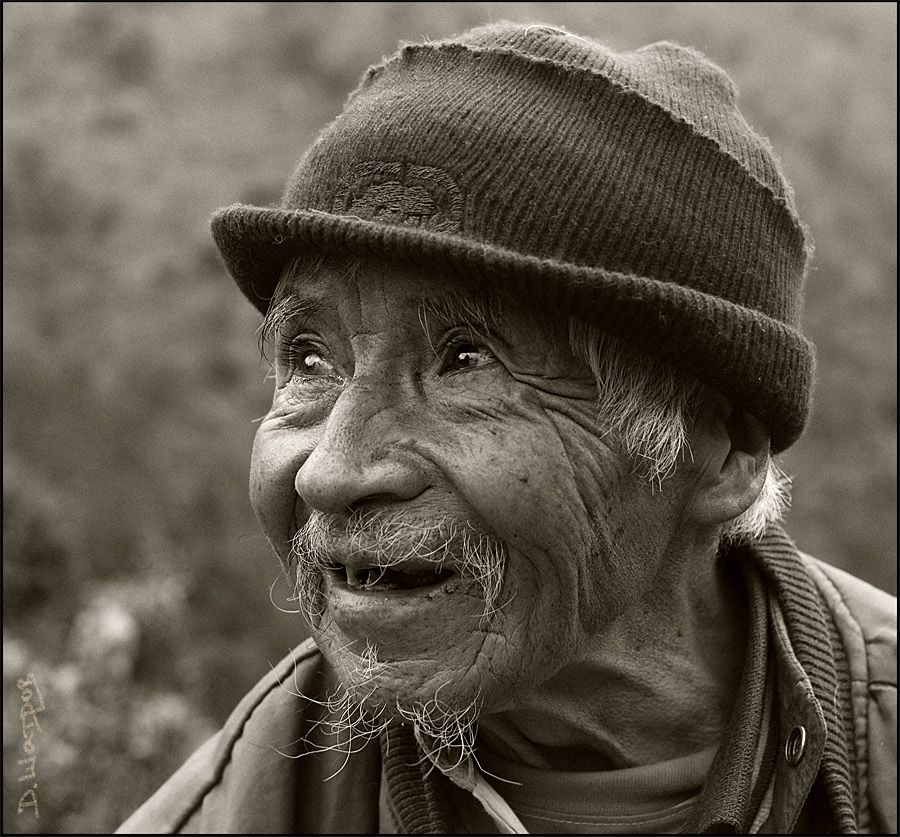 223